INNOVACIONES PARA GARANTIZAR ACCESO Y COBERTURA
Estrategias desde el sector público: Hacia un sistema de salud más eficiente
Dra. Fiorella Molinelli Aristondo
Presidenta Ejecutiva | Seguro Social de Salud – ESSALUD
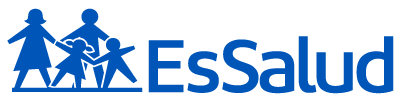 GENERALIDADES
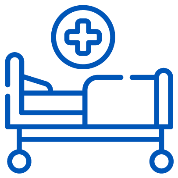 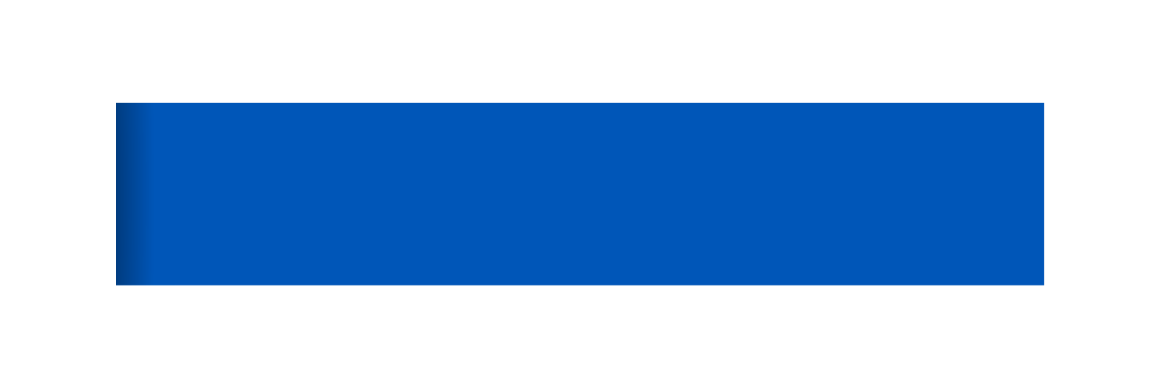 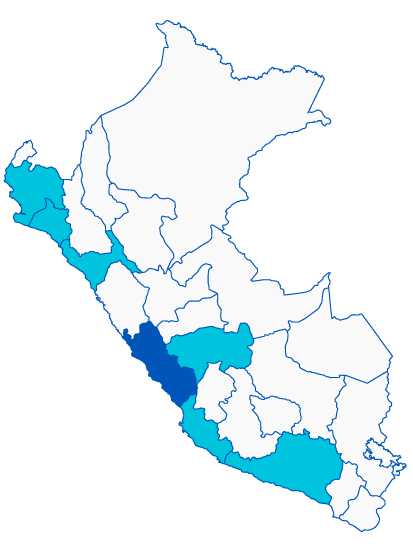 DISTRIBUCIÓN DE CAMAS
Población Peruana
32’131, 400 habitantes
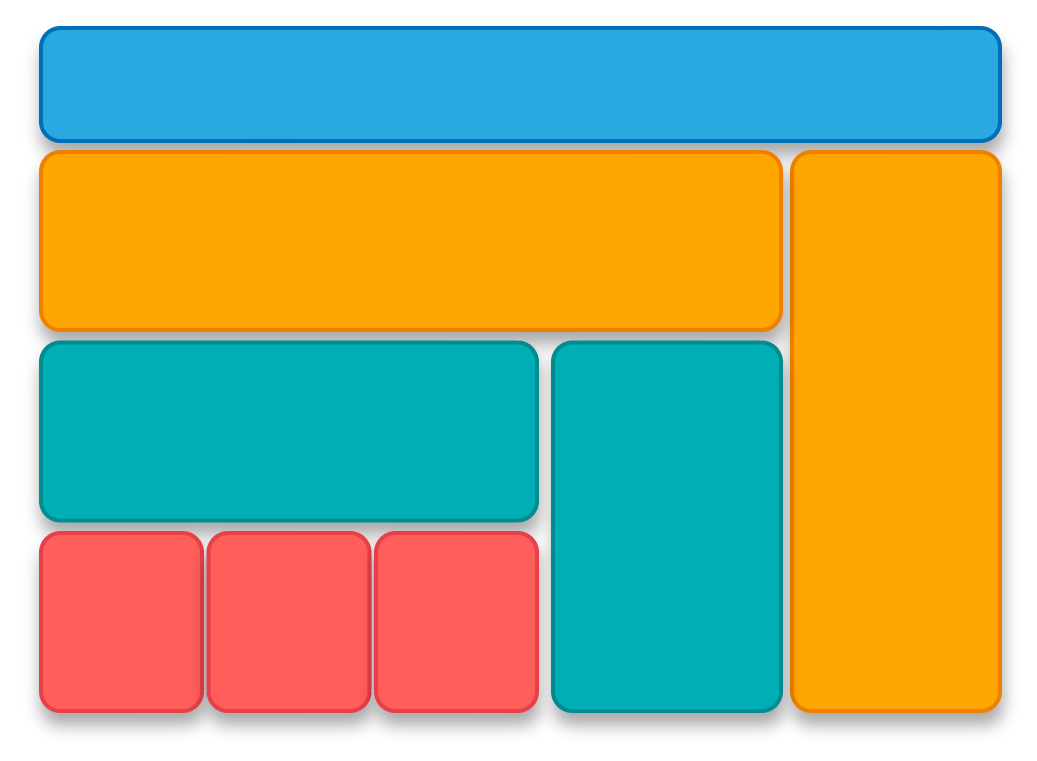 11,695
CAMAS
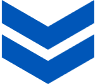 2,006
CAMAS 
CAMILLAS (Observación/ emergencia)
9,689
CAMAS HOSPITALARIAS
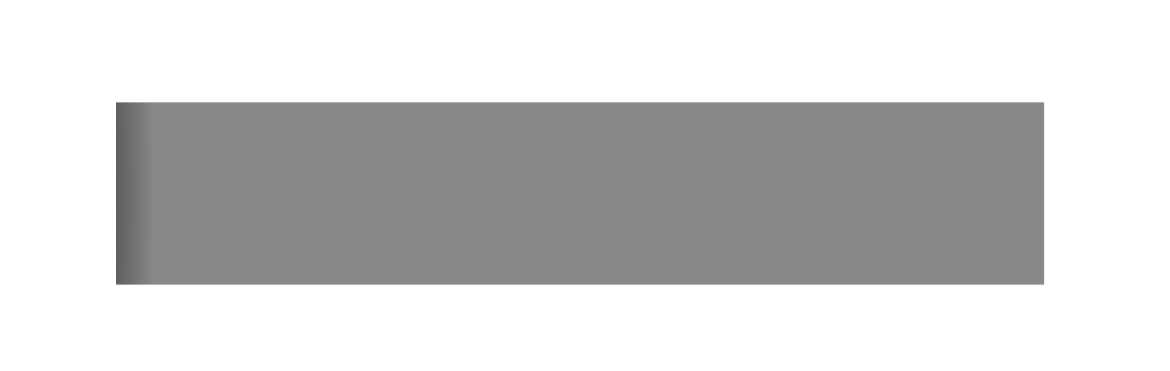 Población EsSalud  (36.76%)
11’811, 453 asegurados
8,639
CAMAS REGULARES
1,050
CUIDADOS CRÍTICOS
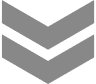 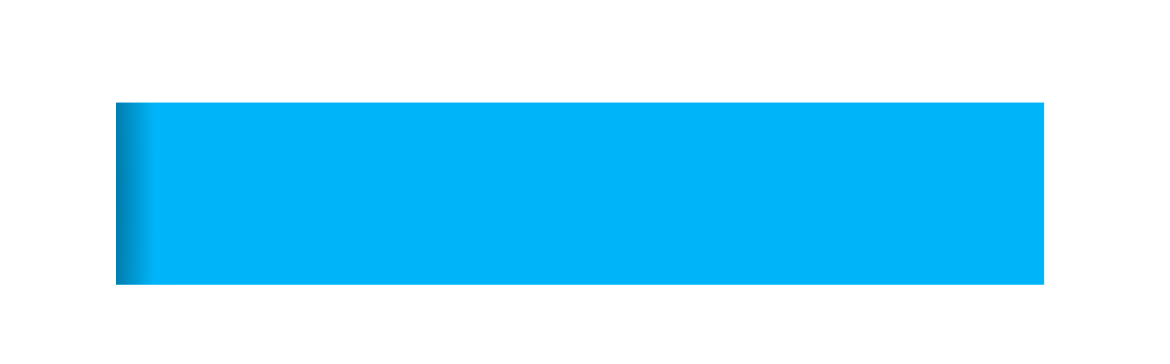 Población Adultos Mayores - EsSalud
1’775, 165 (15.02% de los asegurados)
77
UVI
571
UCIN
402
UCI
(59% del total de la población adulto mayor en el Perú)
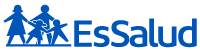 Redes con mayor población asegurada: Rebagliati, Sabogal, Almenara, Arequipa, La Libertad, Piura, Lambayeque, Ica, Junínc
POBLACIÓN
ASEGURADA
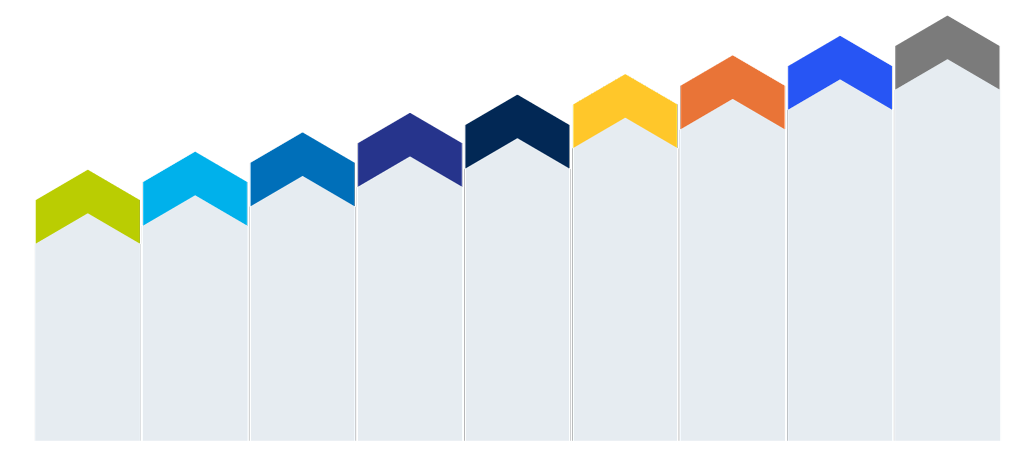 11,820,599
11,811,453
11’141,726
11’141,726
10’937,079
10’754,665
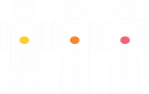 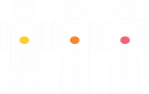 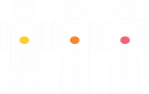 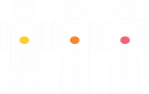 10’644,593
10’285,389
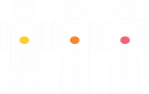 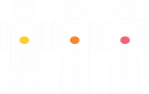 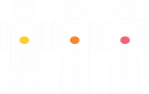 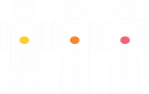 9’786,864
2012
2013
2014
2015
2016
2017
2020
2018
2019
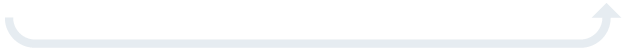 20.8%
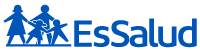 DIAGNÓSTICO
PRESTACIONAL
413 IPRESS:
10 - III Nivel
84 - II  Nivel
319- I Nivel
2,836 Consultorios físicos
5,010 Consultorios funcionales
338,937   Sesiones de hemodiálisis
566,101   Sesiones Diálisis Peritoneal
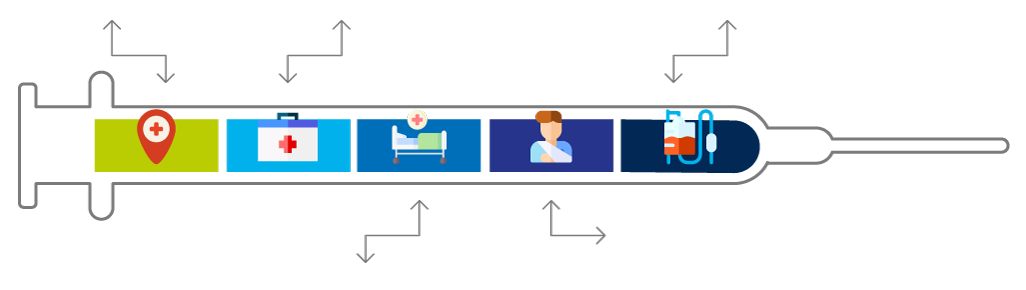 6’759,132  pacientes atendidos
22’ 763, 949 consultas
11,695      Camas 
261            Salas quirúrgicas
387,061    Cirugías
533,055    Egresos
Fuente: Estadística Institucional de EsSalud/Sub gerencia de estadística – GCPP
Establecimientos: Julio 2020 / Producción asistencial: Cierre 2019
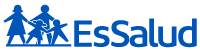 MODELO DE ATENCIÓN
Caracterización de un nuevo paradigma en la prestación de salud
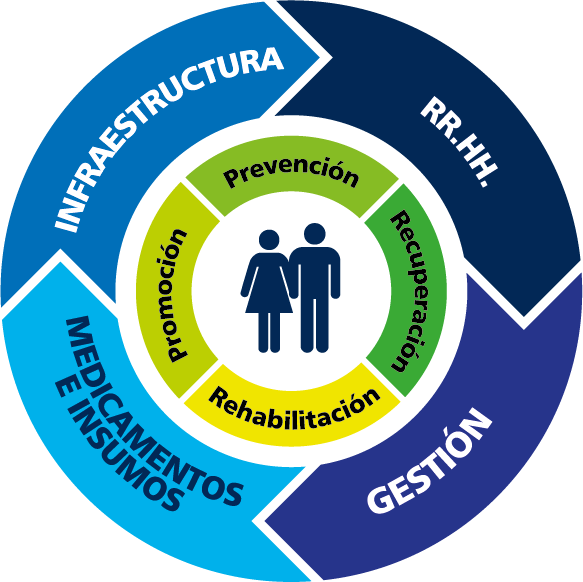 ASEGURADO AL CENTRO EN EL ACCESO Y COBERTURA DE MEDICAMENTOS
ANTES
AHORA
GESTIÓN
INNOVACIÓN
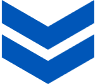 INFORMACIÓN
ACCESO
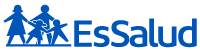 Fuente: Adaptado del documento “Estrategia para el desarrollo del Modelo de Atención Sanitaria Pública de Navarra”. Resumen Ejecutivo, 2012
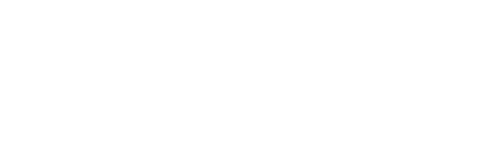 GESTIÓN
IMPLEMENTACIÓN DE HISTORIA CLÍNICA ELECTRÓNICA
Mejoras prestacionales por sistematización
Historia Clínica Única a Nivel Nacional
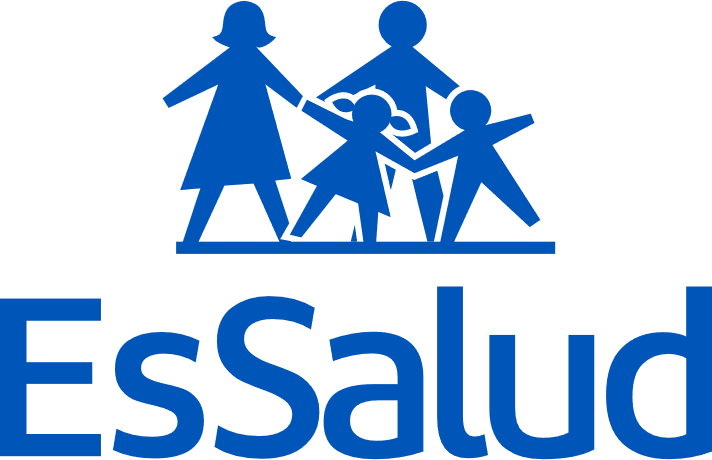 Información Centralizada para la Toma de Decisiones
Mejora en los tiempos de atención a los asegurados
HISTORIA CLÍNICA ELECTRÓNICA
Gestión del stock de medicamentos por IPRESS
Centrada en
el Asegurado
Estimación de necesidades basados en consumo real
Auditoría y control de medicamentos, entre otros
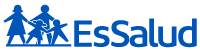 [Speaker Notes: Historia Clínica Única a Nivel Nacional: Historia Clínica unificada, una sola historia por cada paciente a nivel nacional. 
Auditoría y control en línea: Acceso a la información en tiempo real, para efectos de seguimiento (trazabilidad), control de acceso, revisión de pertinencia médica (auditoría médica)
Información Centralizada para la Toma de Decisiones: Consolidación y tratamiento centralizado de la información nacional para su explotación, construcción de reportes y tableros de decisión, resguardando la confidencialidad, integridad y disponibilidad de la misma
Visualización de Imágenes (PACS): Desde el mismo sistema se podrán visualizar las diferentes imágenes de equipos como Resonadores, Tomógrafos, etc.
Interoperabilidad con otros Sistemas de Apoyo al Diagnóstico: La Historia Clínica Electrónica estará integrada con Laboratorio, Patología Clínica, adicional a Imágenes 
Mejora en los tiempos de atención a los asegurados: Debido a que no existirá pérdida de tiempo en la búsqueda y traslado físico de las historias clínicas.]
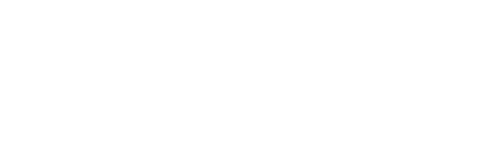 GESTIÓN 
MEJORA DEL PROCESO DE COMPRA DE BIENES ESTRATÉGICOS
Reducción en los plazos de las fases de los Actos preparatorios reflejándose en una mayor ejecución del Plan Anual de Contrataciones y en un incremento de la cantidad de procedimientos de selección convocados.
Reducción de plazos:
 185 días a 24 días
Total 24 días
Total 185 días
Total 34 días
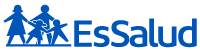 [Speaker Notes: la búsqueda y traslado físico de las historias clínicas.]
GESTIÓN
CONSUMO ANUAL DE PRODUCTOS FARMACÉUTICOS: ESSALUD AÑOS 2005 – 2019
EN MILLONES
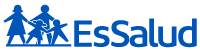 [Speaker Notes: COMENTARIO: AGREGAR EN ESTE MISMO GRAFICO LA CURVA DE MILLONES DE ASEGURADOS EN EL MISMO LAPSO DE TIEMPO. LA ESCALA PARA LOS MILLONES DE ASEGURADOS DEBE APARECER A LA DERECHA.]
GESTIÓN
IMPLEMENTACIÓN DE LAS EVALUACIONES DE TECNOLOGÍAS SANITARIAS EN LA TOMA DE DECISIONES
Evaluaciones de tecnologías sanitarias para la toma de decisiones de aprobación de uso de productos farmacéuticos u otra tecnología sanitaria.
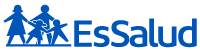 INNOVACIÓN
Almacenamiento, distribución y dispensación
CONTRATO LOGÍSTICO ENCARGADO DE BRINDAR SERVICIOS DE GESTIÓN LOGÍSTICA DE ALMACENAMIENTO, DISTRIBUCIÓN Y ENTREGA DE MATERIALES
Registro
2
3
1
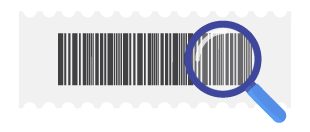 Recepción
Almacenaje Conservación
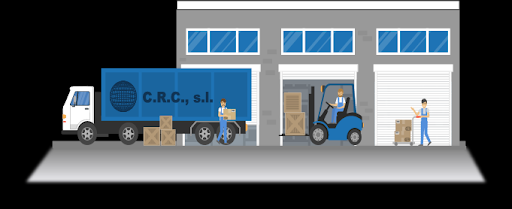 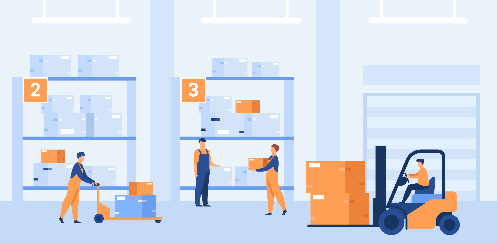 SOL
6
4
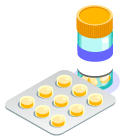 Preparado de pedidos
Entrega de medicamentos
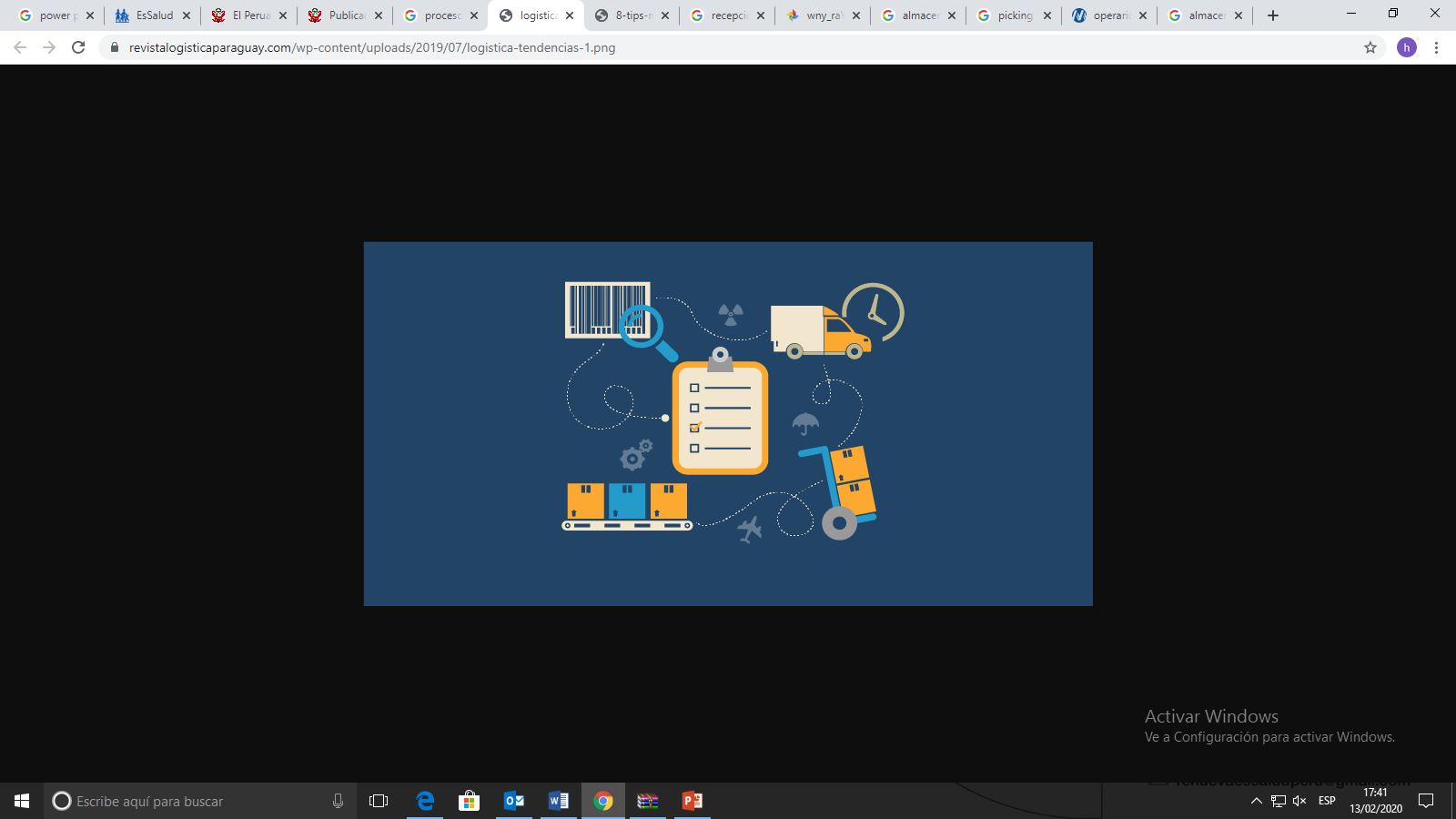 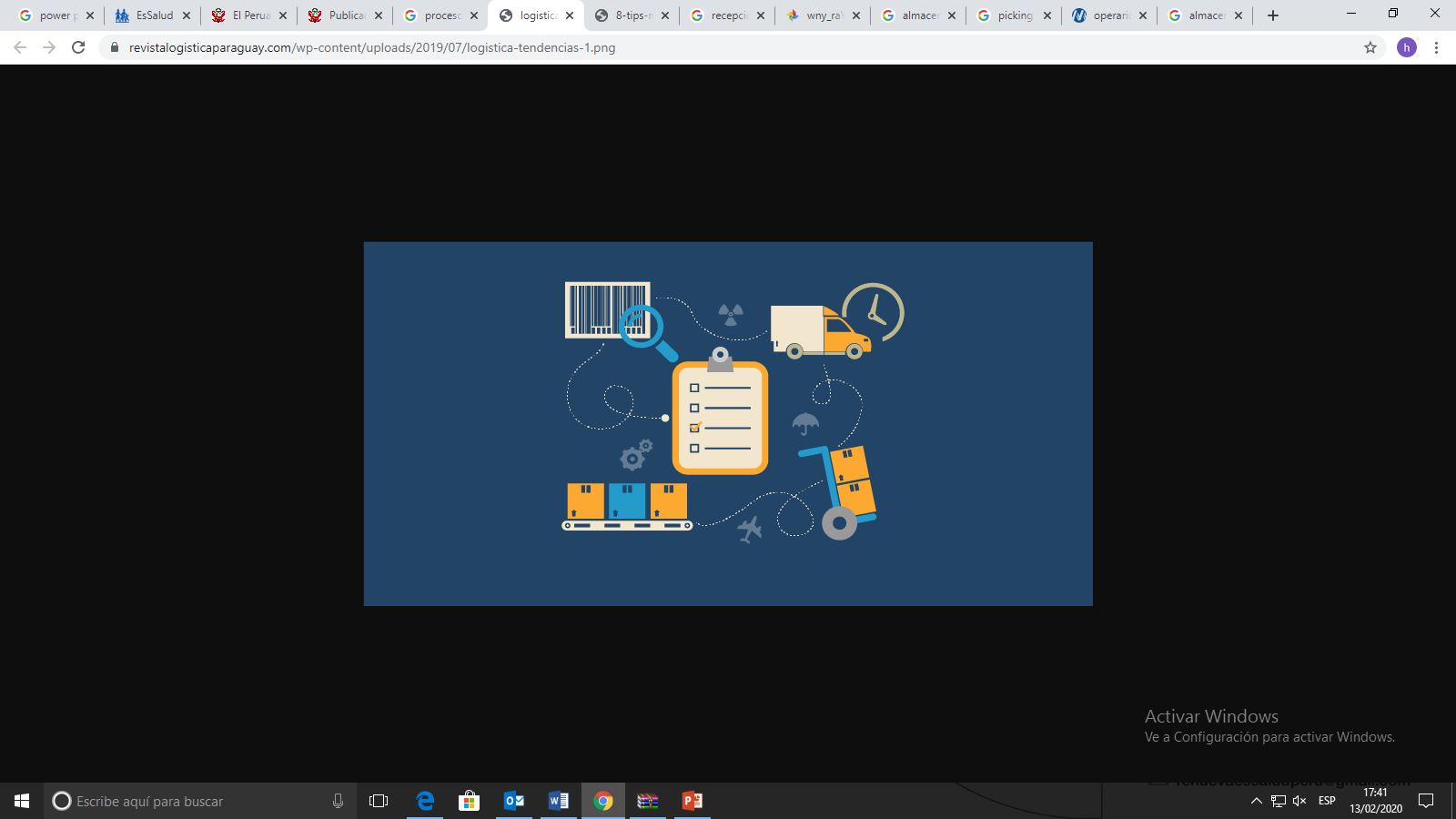 Transporte 
y entrega
5
INNOVACIÓN
Ventajas de un Operador Logístico Único:  Lima y Callao
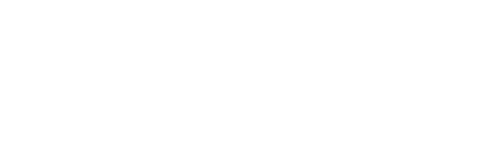 INNOVACIÓN
Aplicativo móvil: Sol Analytics
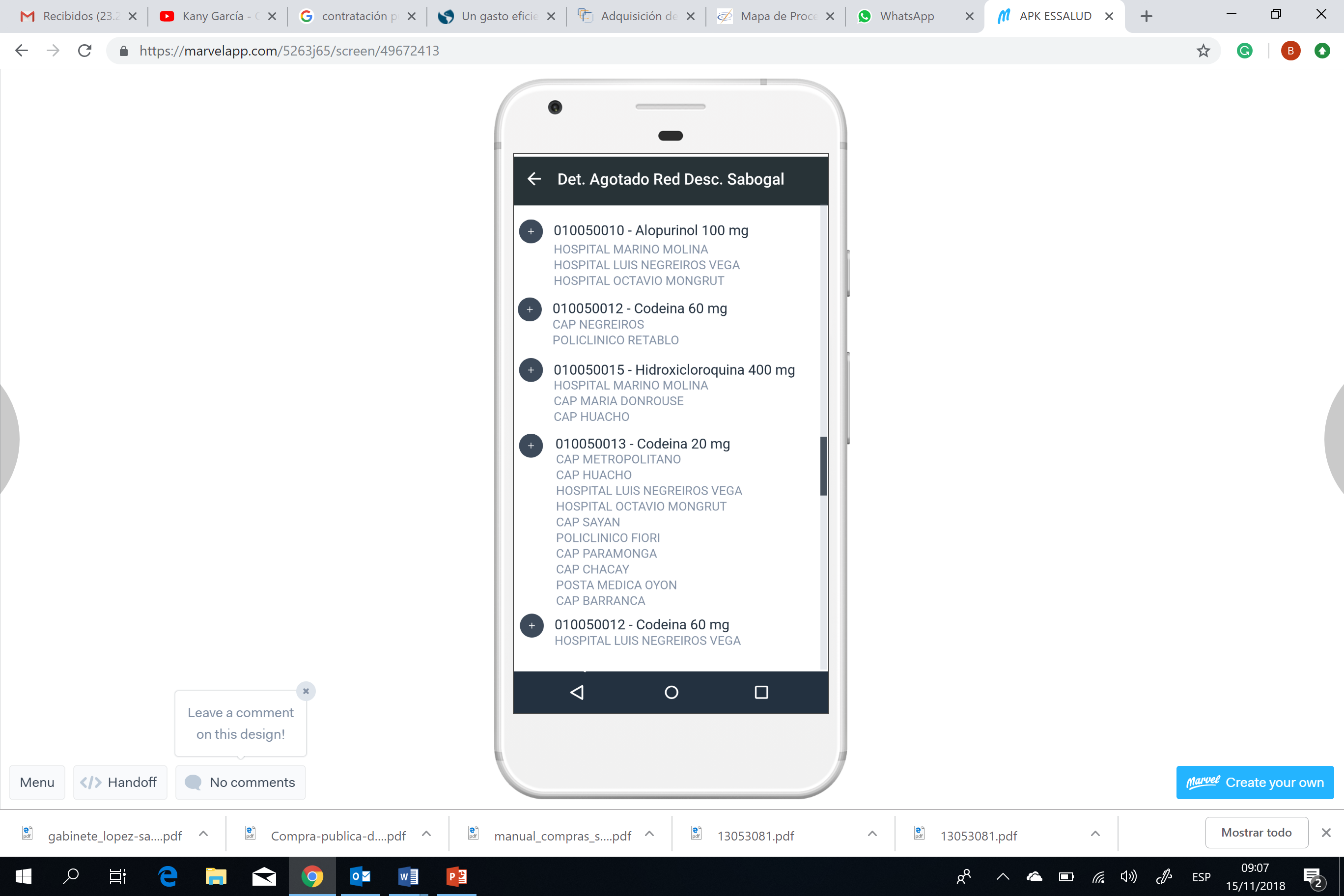 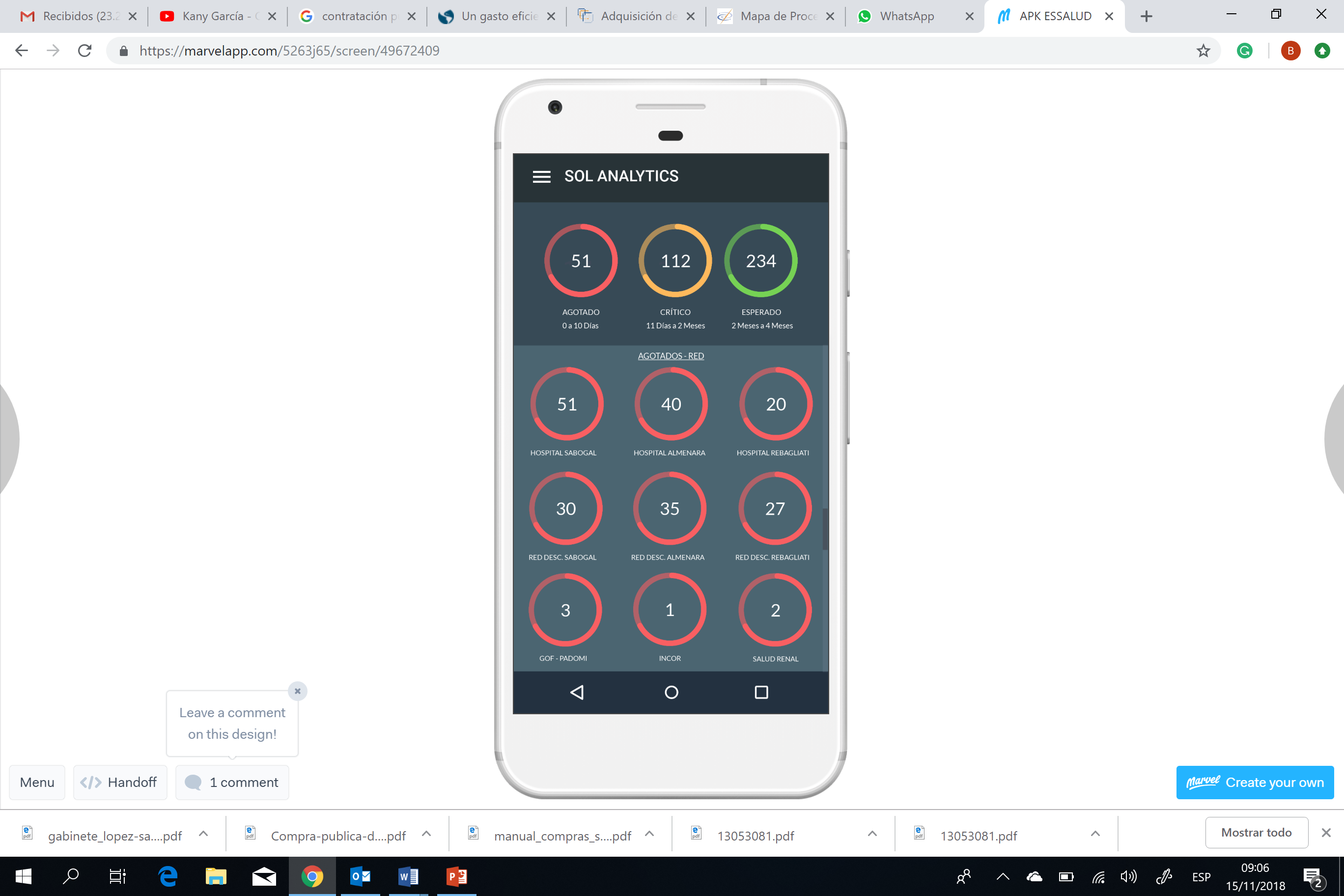 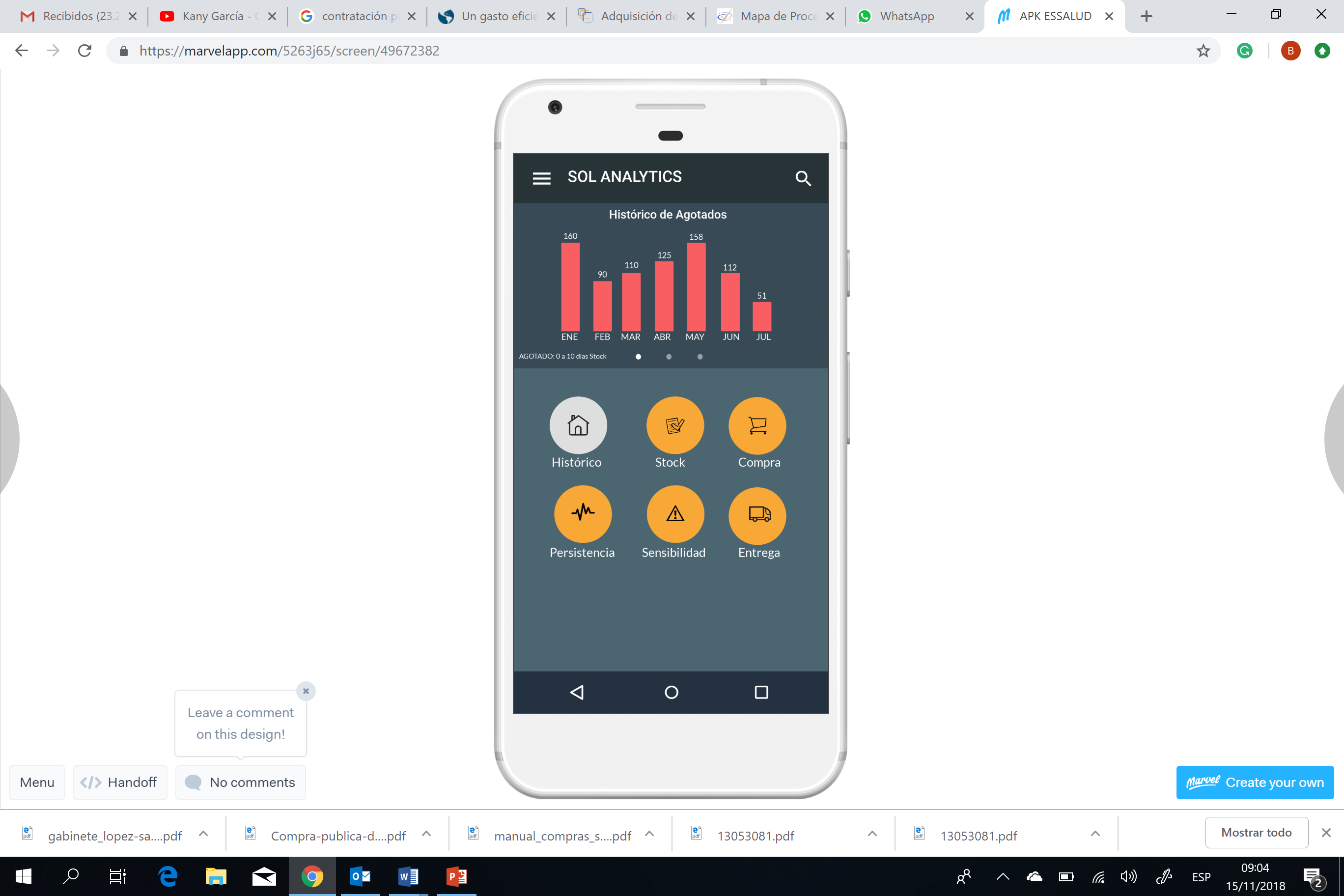 Sistema de compras que permite monitorear el estado de abastecimiento de medicamentos, de manera que se podrá conocer en línea, los medicamentos en stock y los que están agotados. De esta manera se podrá prever cualquier desabastecimiento.
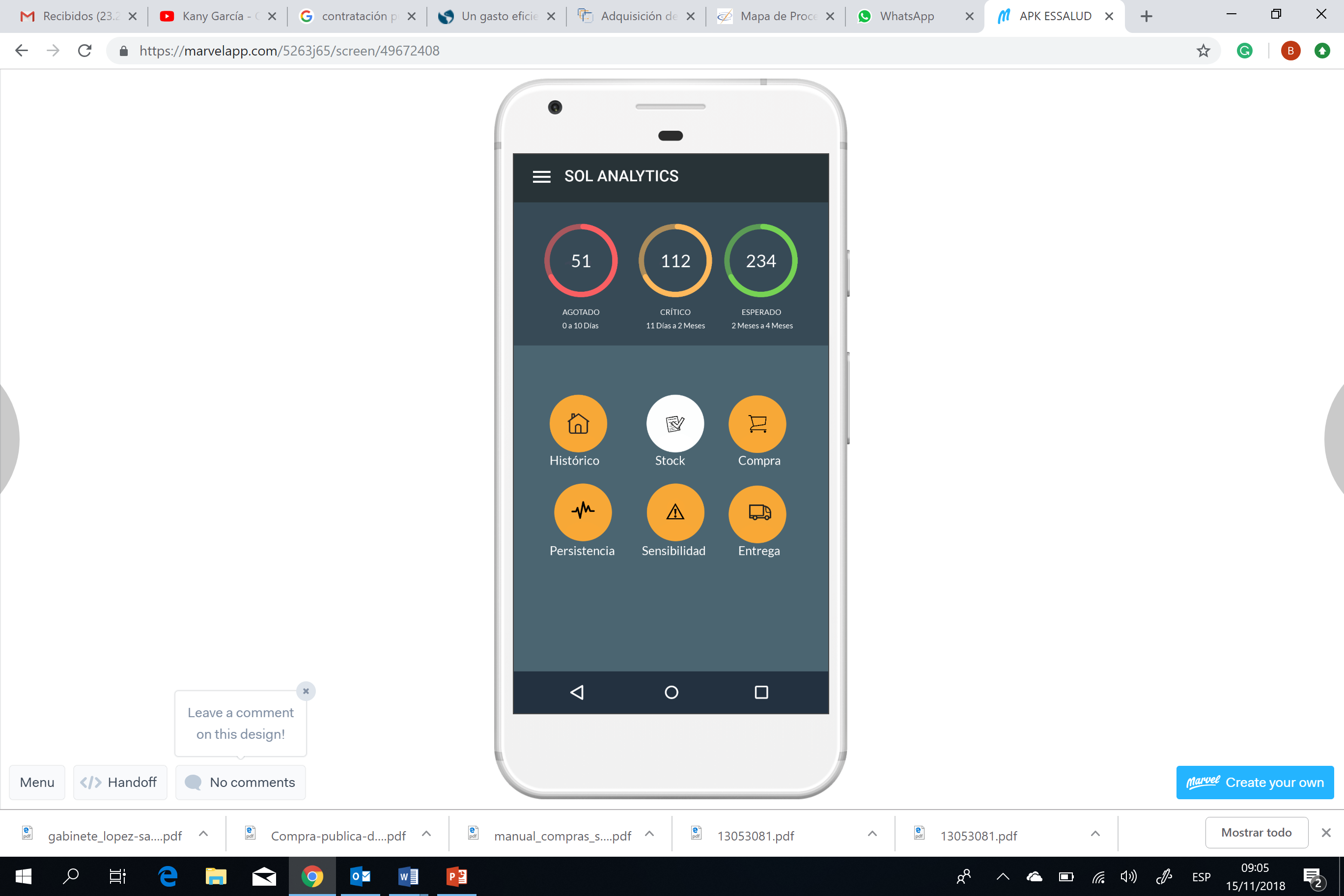 Control de inventario
Control de pedido 
Control de transporte
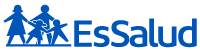 [Speaker Notes: pérdida de tiempo en la búsqueda y traslado físico de las historias clínicas.]
INNOVACIÓN
ALMACENAMIENTO, DISTRIBUCIÓN Y ENTREGA
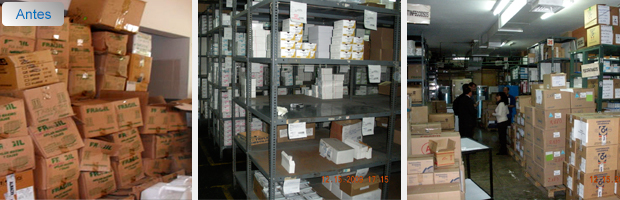 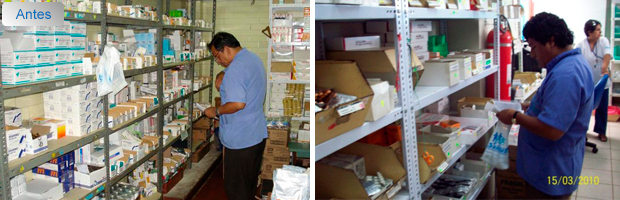 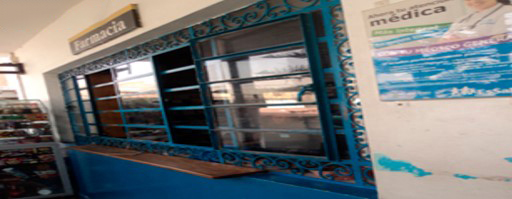 Antes
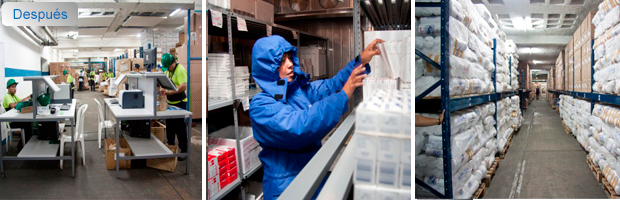 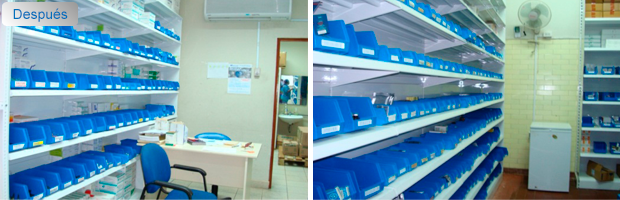 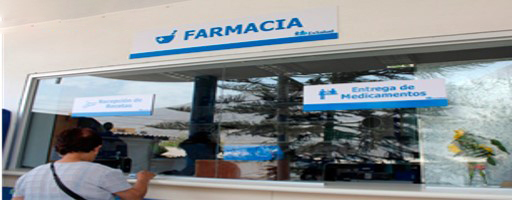 Después
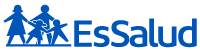 PADOMI DELIVERY
Entrega de Medicamentos
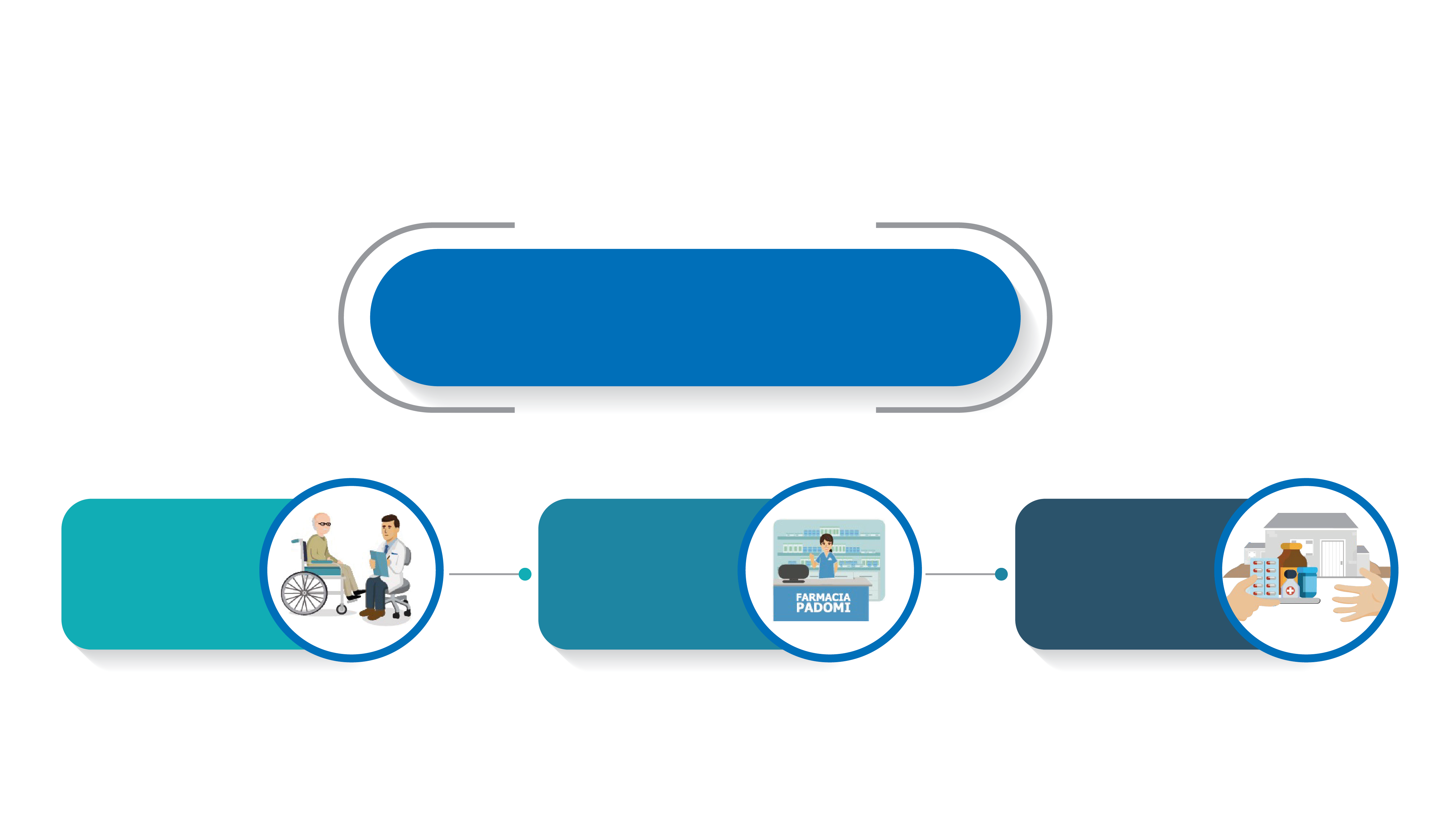 PADOMI Delivery
En 48 horas, la unidad de reparto entrega los medicamentos al paciente adscrito a PADOMI.
El médico realiza la visita domiciliaria y prescribe la receta.
Farmacia prepara los medicamentos.
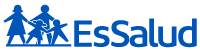 PADOMI 
Impacto del servicio
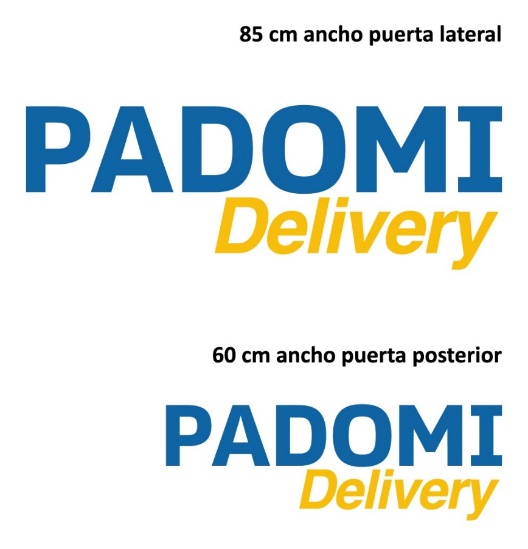 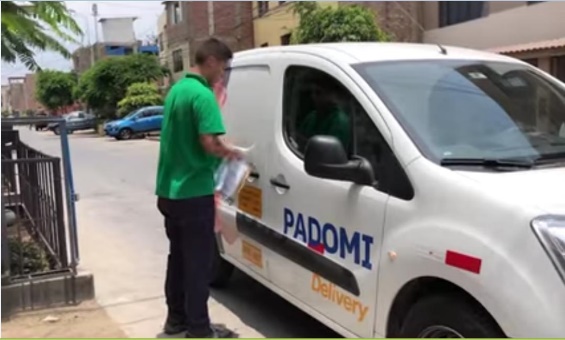 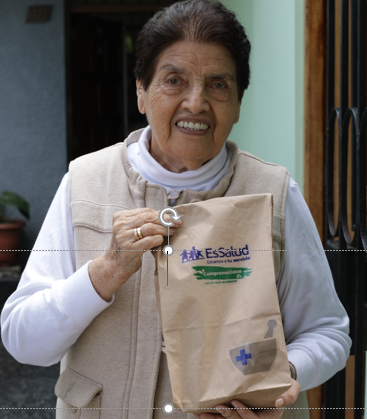 Entrega de medicamentos en el domicilio a adultos mayor a 70 años y personas con discapacidad inscritos en PADOMI.
Ámbito: Lima y Callao.
Inversión: S/ 4.95 soles por paciente. (1´306,800 anual).

IMPACTO: 
Atención especial a la  población vulnerable.
Inmediatez en la entrega de medicamentos
Disminución del riesgo social.
Ahorro  anual en el traslado para los  asegurados: 4´750,000 soles
A través de 
“PADOMI Delivery”, 
se realizan 
22 000 entregas mensuales de medicina a los 
adultos mayores.
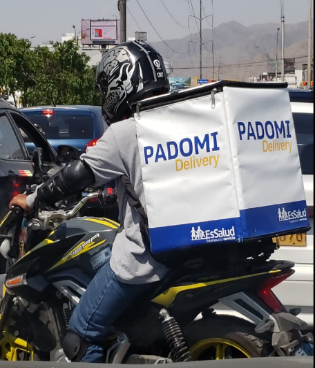 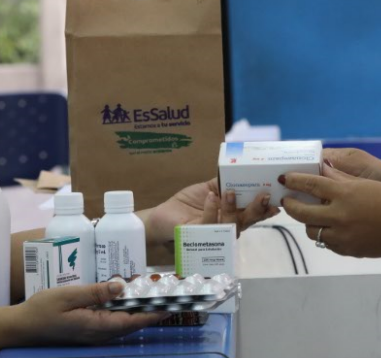 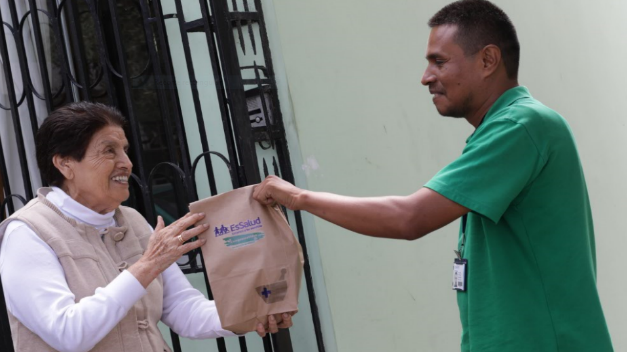 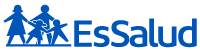 PADOMI 
Beneficios
Entrega de medicamentos en domicilio: PADOMI Delivery
Entrega de medicamentos 
en farmacia centralizada
A la fecha el 76% de pacientes inscritos ya cuentan con este beneficio
Nivel de satisfacción : 98%
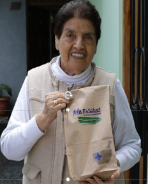 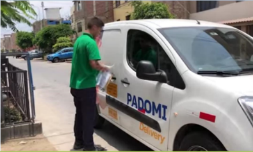 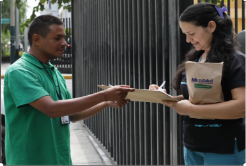 99% efectividad entrega
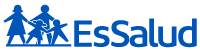 Farmacia Vecina
Pasos para la Entrega de Medicamentos
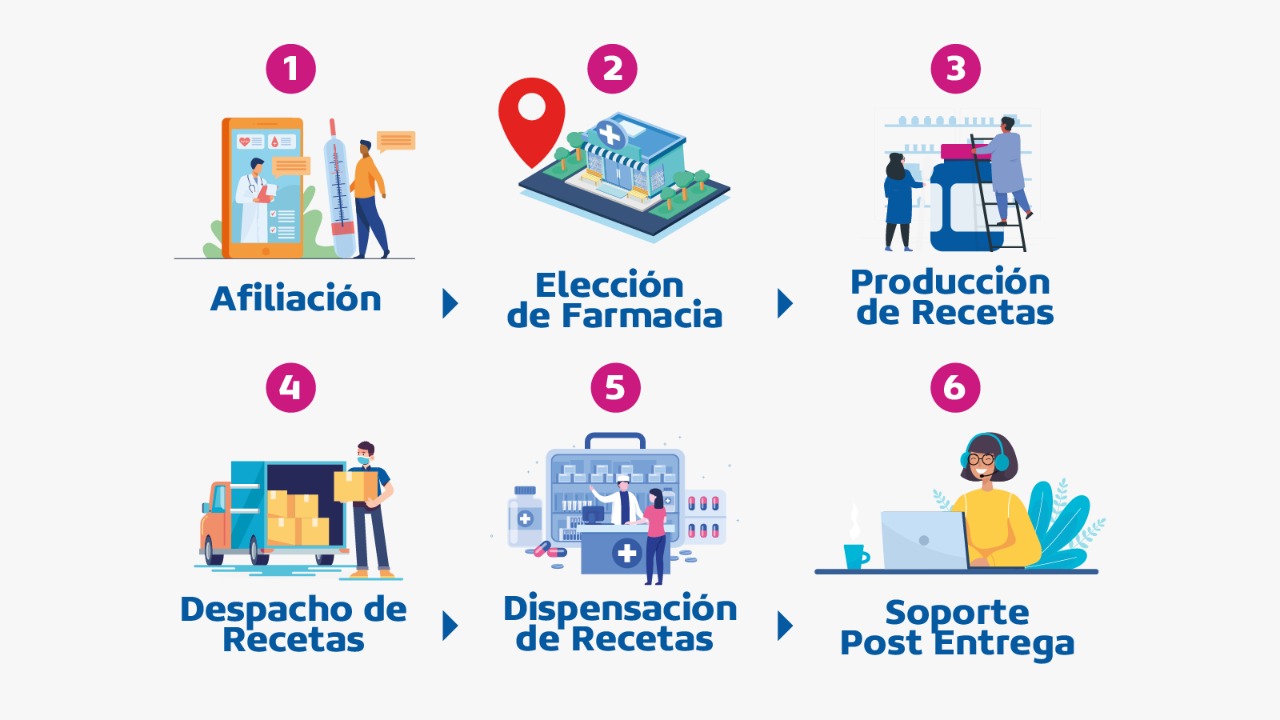 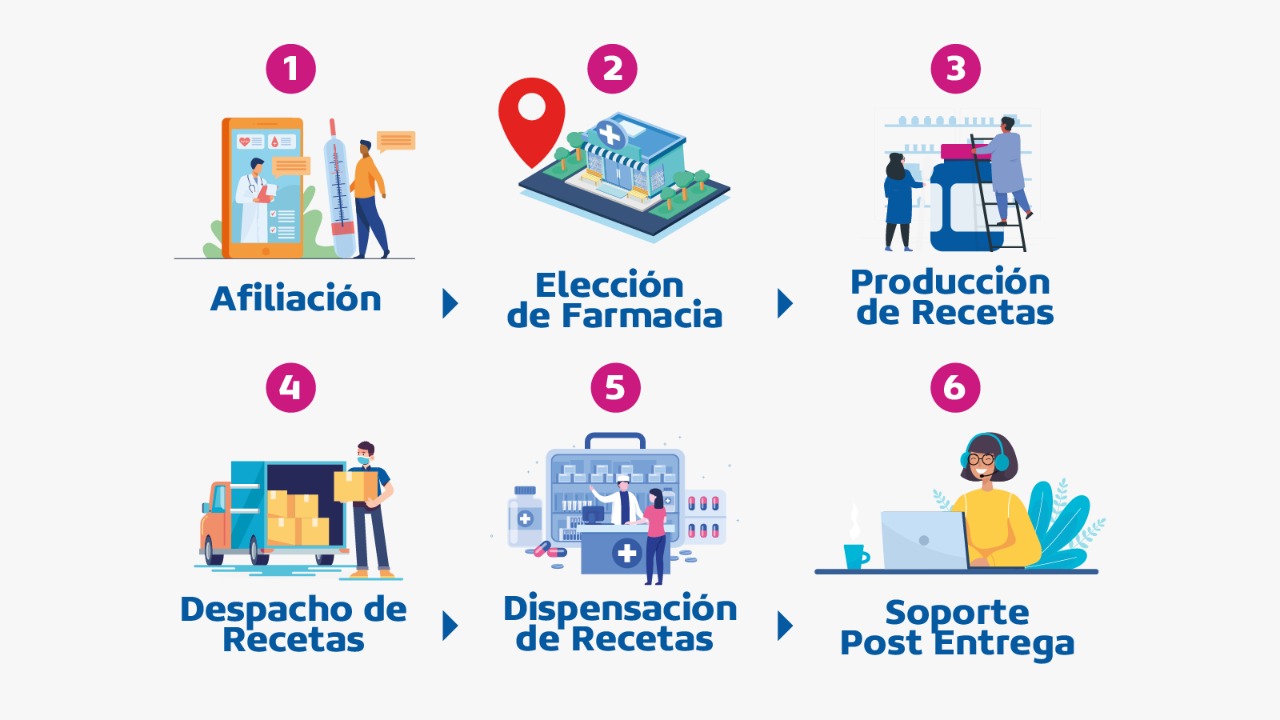 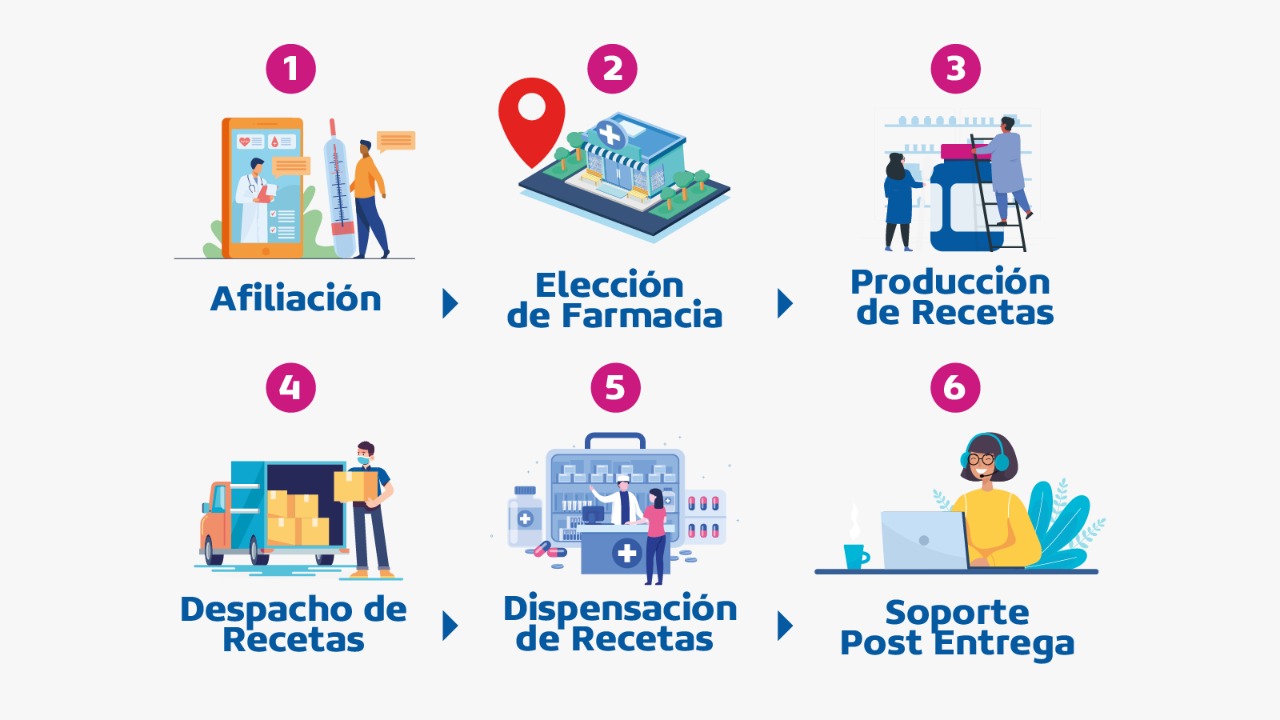 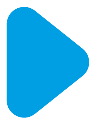 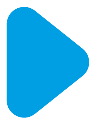 Afiliación
Elección de farmacia
Producción de recetas
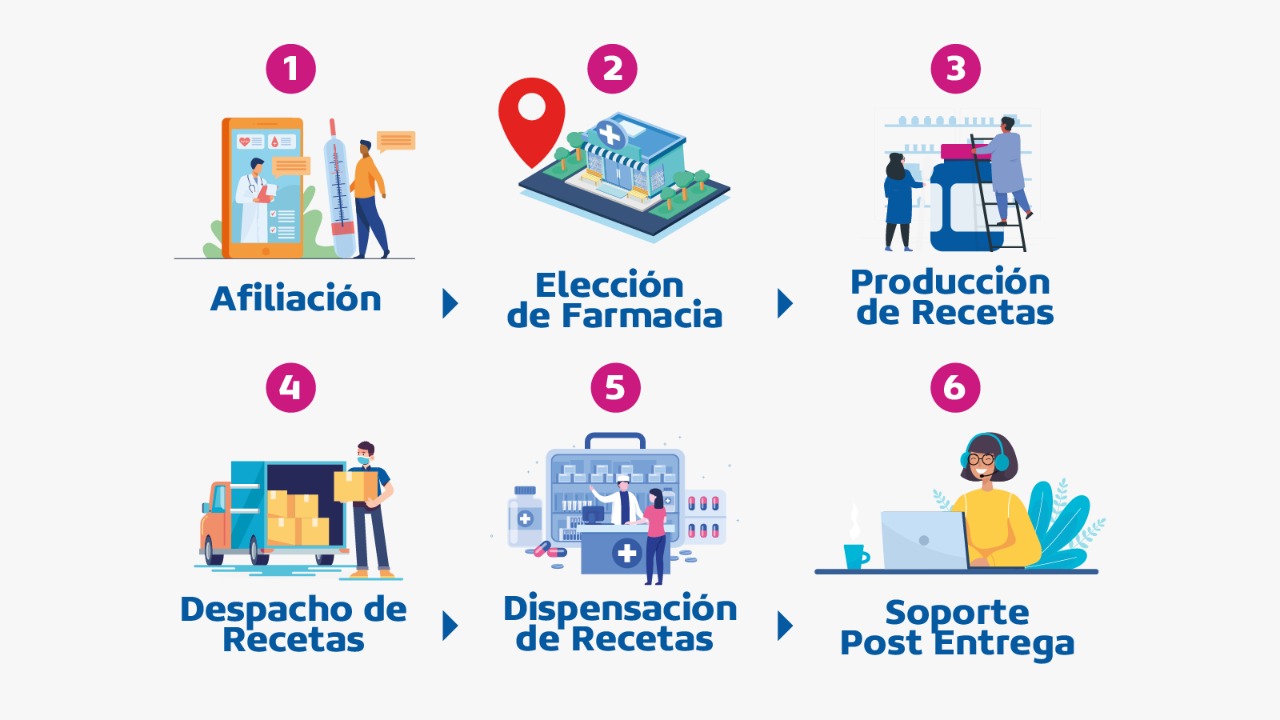 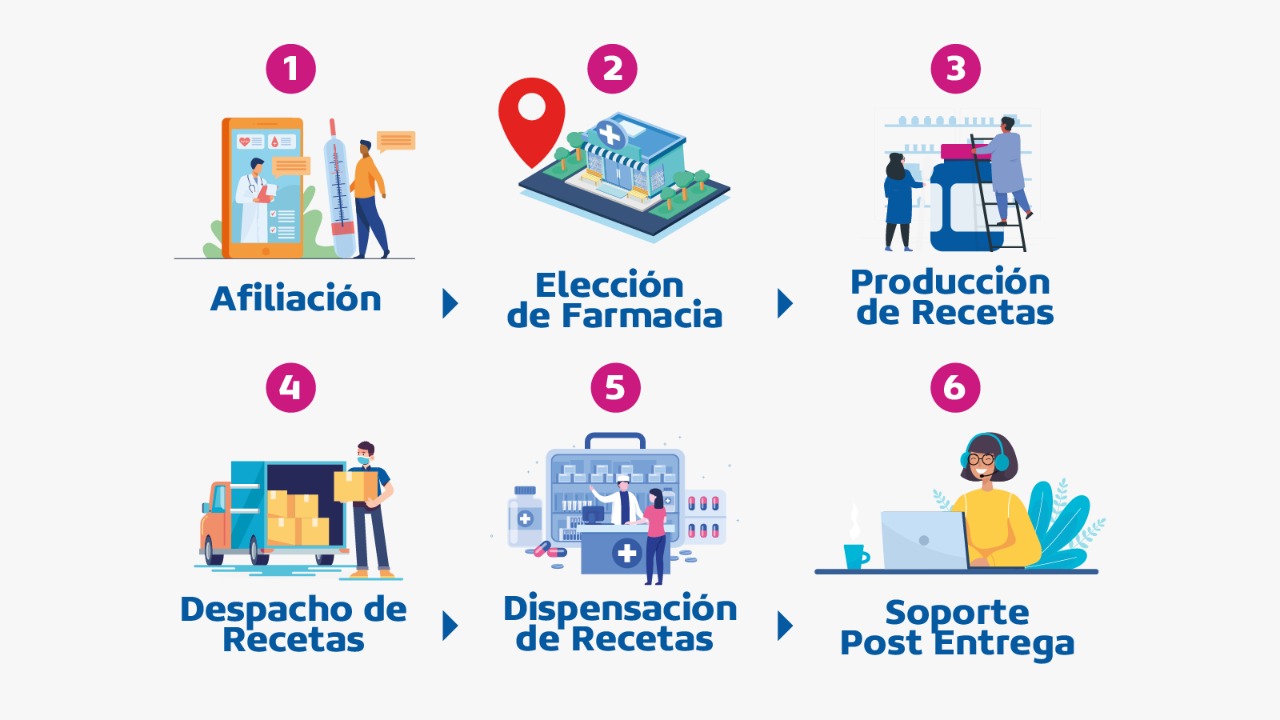 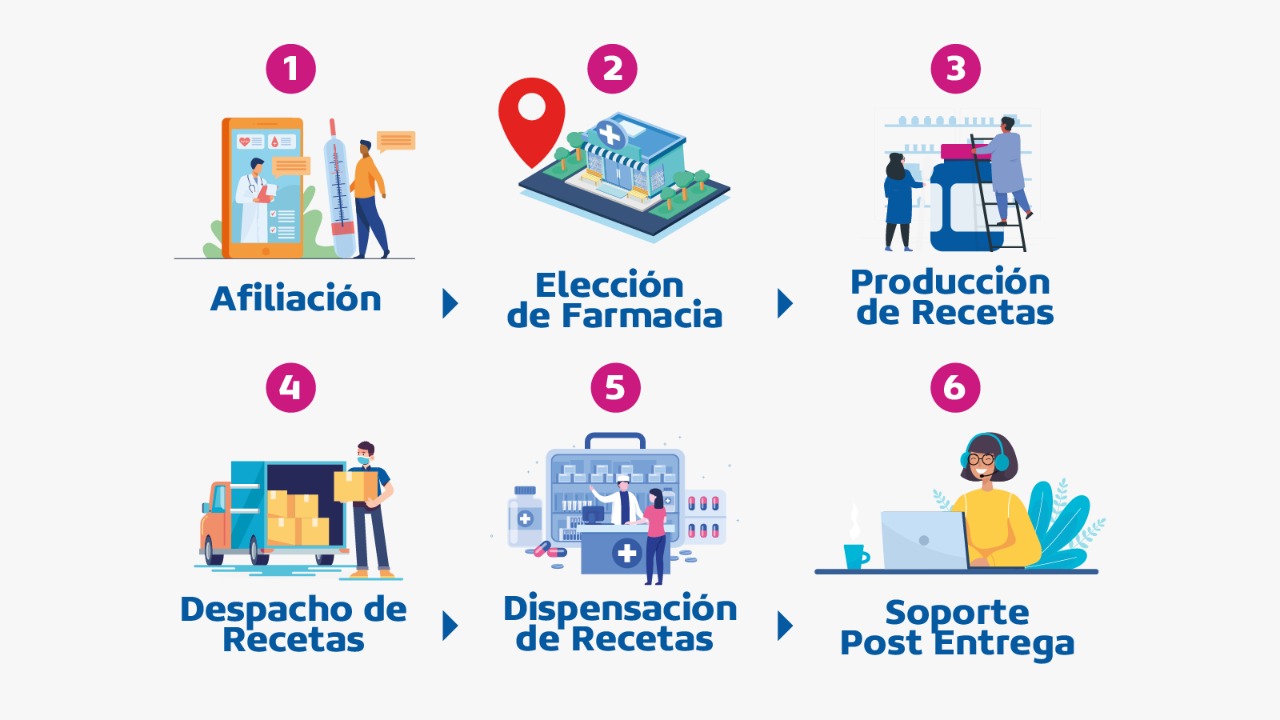 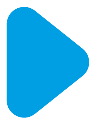 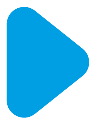 Despacho de recetas
Dispensación de recetas
Soporte post entrega
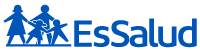 Farmacia vecina
Impacto del servicio
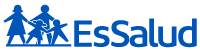 FARMACIA VECINA
Impacto del servicio
Farmacia Vecina
98% de Beneficiarios calificaron el servicio como “Muy Bueno” o “Bueno”.
Entrega de medicamentos a pacientes con enfermedad crónica (Hipertensión, Diabetes, Osteoartrosis, etc.) en farmacias ubicadas cerca del domicilio del paciente.
Impacto:
Accesibilidad
Comodidad
Tiempo (Traslados y  colas)
Continuidad de tratamiento
Evitar el traslado a la IPRESS – Prevenir contagio
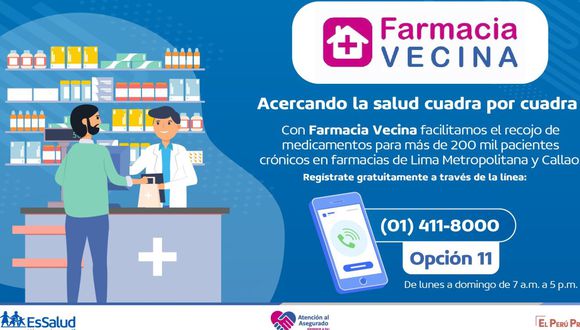 267 farmacias y/o boticas afiliadas
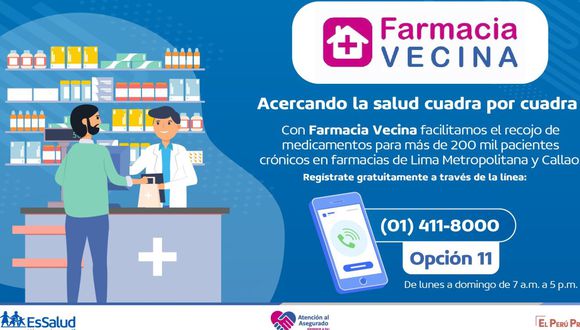 Con Farmacia Vecina facilitamos el recojo de medicamentos para más de 200 mil pacientes crónicos en farmacias de Lima Metropolitana y Callao
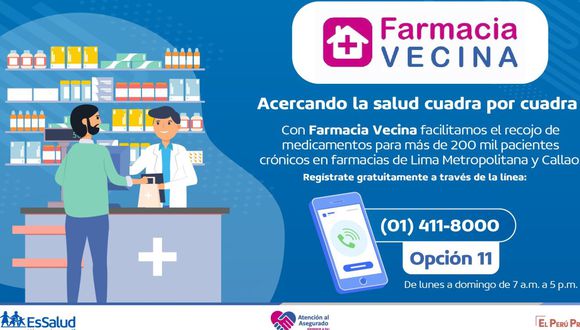 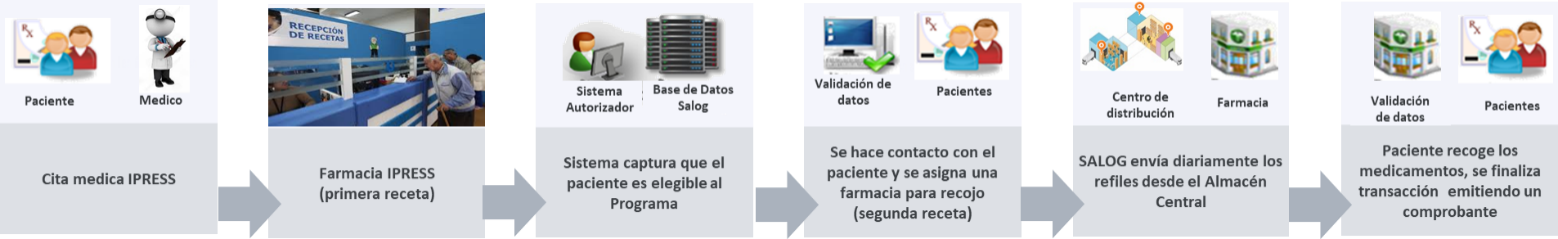 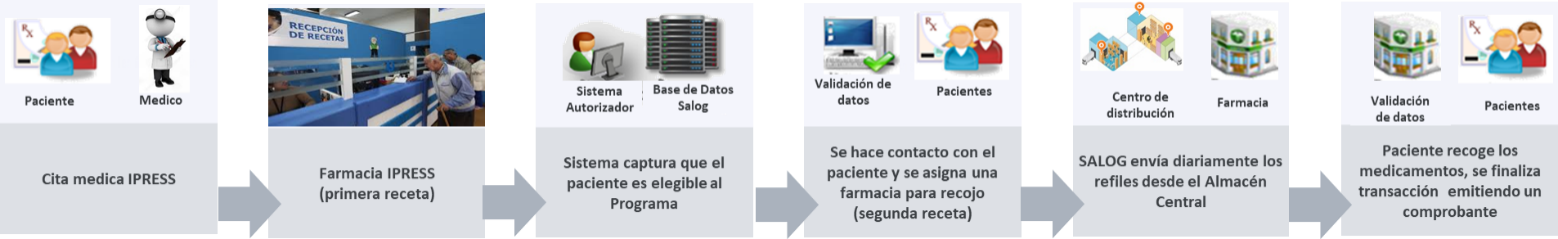 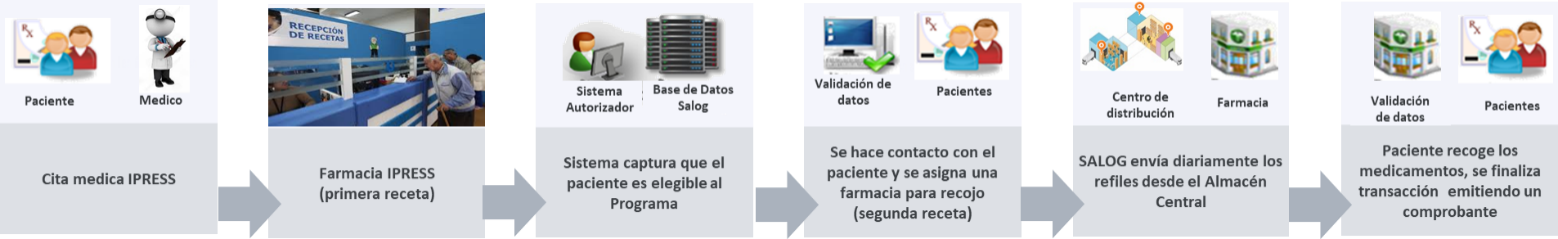 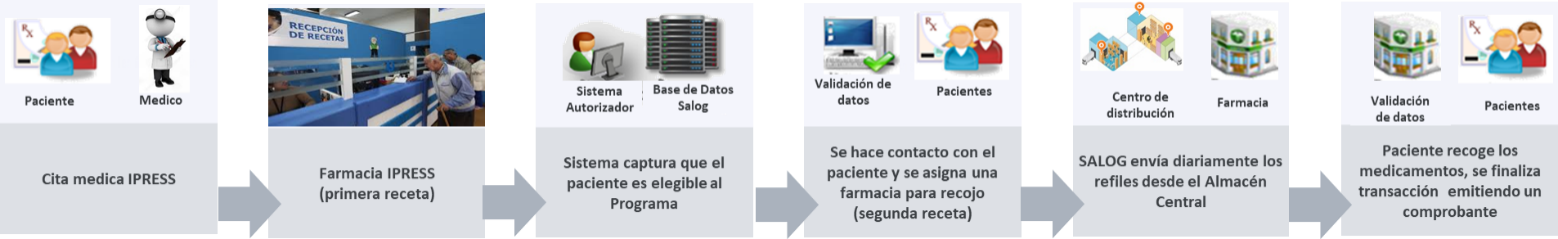 24,000 asegurados beneficiarios
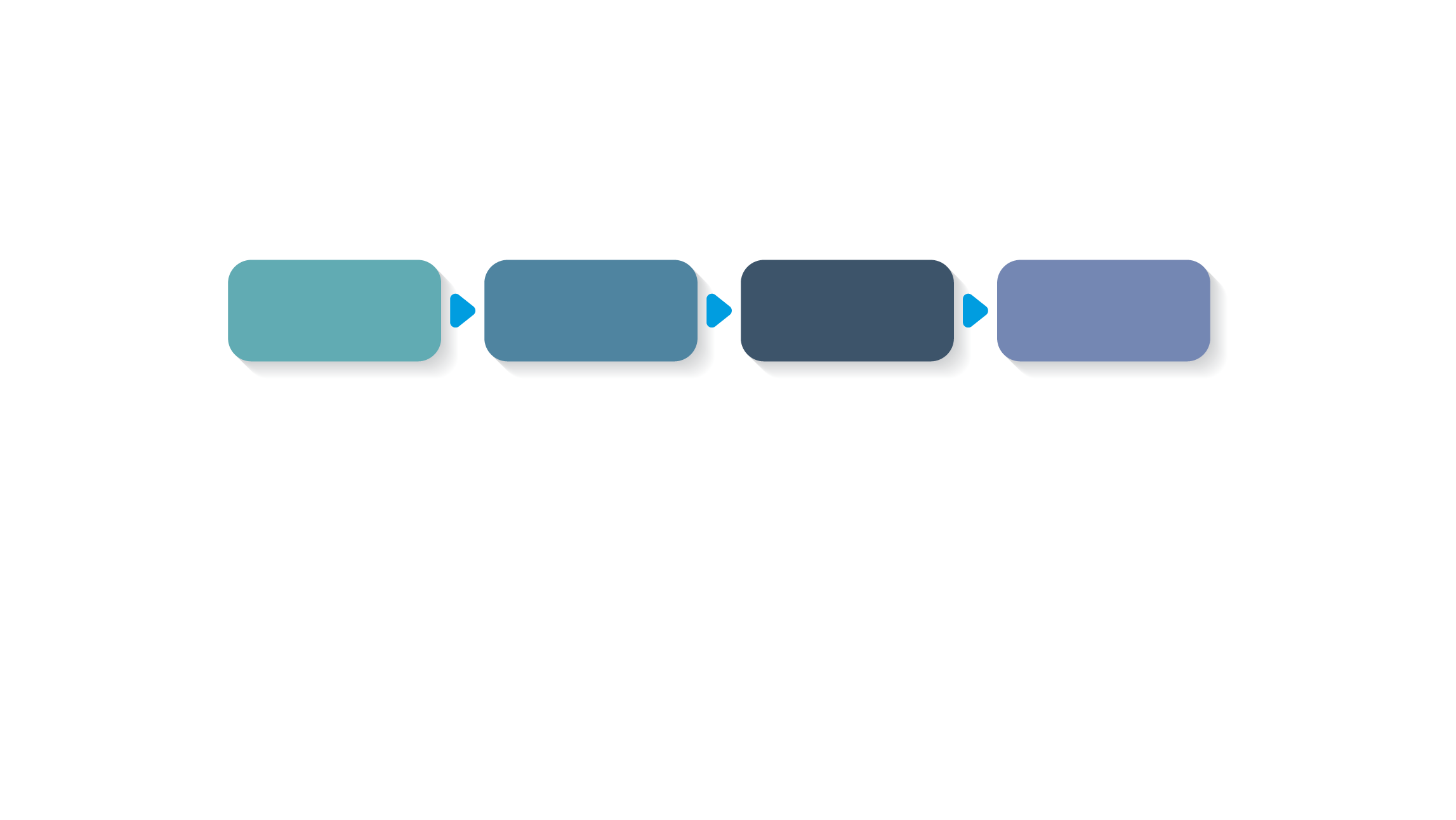 Se hace contacto con el paciente y se asigna una farmacia para recojo (segunda receta)
Pacientes recogen los medicamentos y se finaliza emitiendo un comprobante
Farmacia IPRESS (primera receta)
Cita médica IPRESS
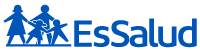 Farmacia Vecina
Beneficios
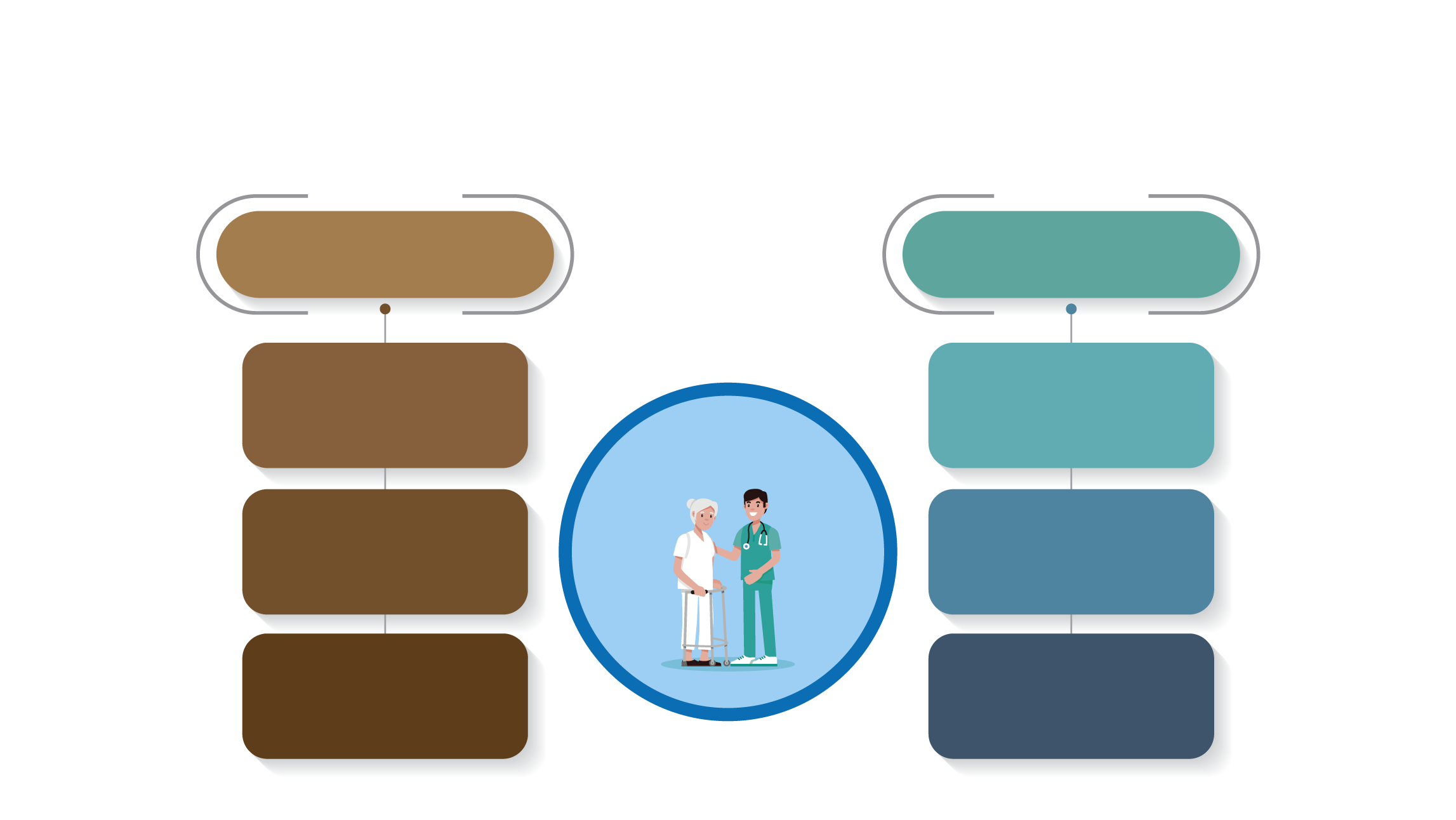 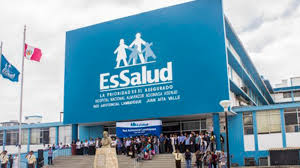 ESSALUD ANTES
ESSALUD AHORA
De 3 a 5 minutos en promedio para obtener medicamentos  en  la farmacia asignada
Traslado significa inversión de tiempo y dinero
Paciente al Centro
No más colas y es un servicio totalmente gratuito
Tiempo de espera en colas
Reducción de riesgos sanitarios con una demanda satisfecha al 99.69%
Exposición al contagio de COVID19
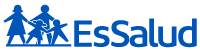 Farmacia vecina
Beneficios: Implementación de Aplicativo Móvil
Aplicativo informático para dispositivos móviles.
El asegurado puede descargar el aplicativo desde el Play Store.
Luego ingresa sus datos personales del DNI, actualiza la dirección en la que se encuentra, elige la farmacia cercana a su domicilio y se afilia al programa Farmacia Vecina.
Desde el momento de la afiliación puede revisar sus historiales de prescripciones y recibir sus medicinas en la farmacia y/o botica elegida.
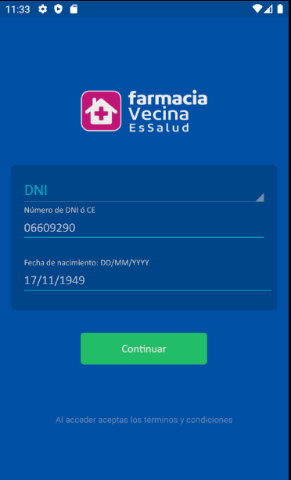 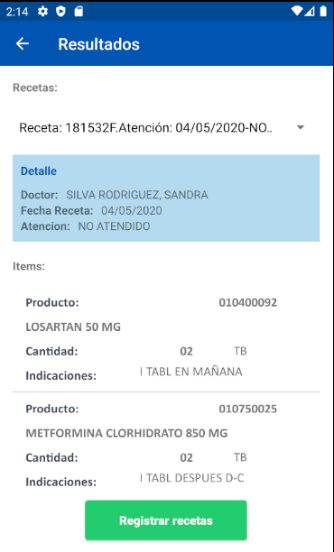 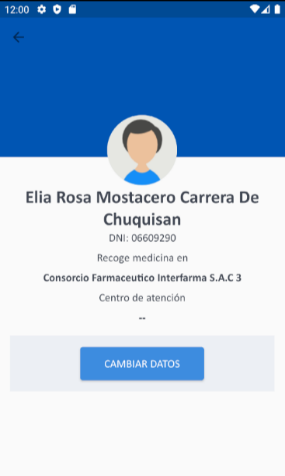 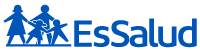 Próximos Proyectos
Servicios de gestión de almacenamiento, distribución y entrega de materiales Macro regiones norte y sur
Mejorar la gestión del flujo de materiales que se realiza en los establecimientos de EsSalud de la macro región norte y sur, buscando una mayor eficiencia en la gestión logística de entrega de materiales.
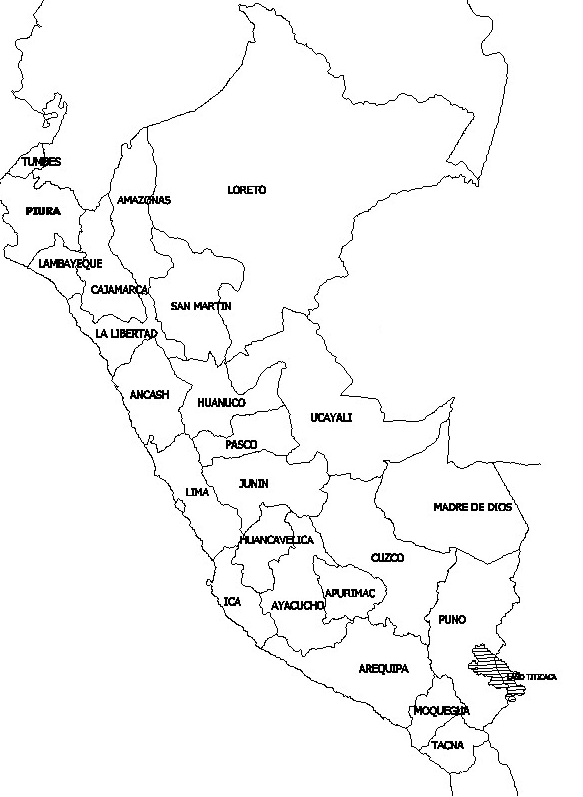 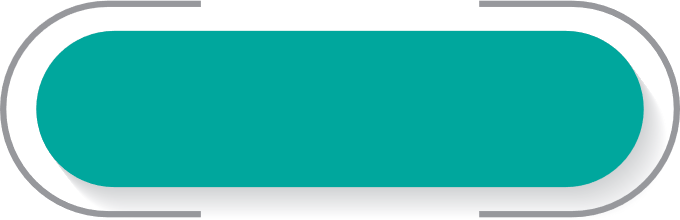 Objetivo
Usuarios sin medicamentos
Deficiente distribución
25% de los establecimientos de EsSalud (20 Hospitales, 4 Policlínicos, 12 Centros Médicos, 34 Postas, 26 Atención Primaria) 
2.1 millones de asegurados.
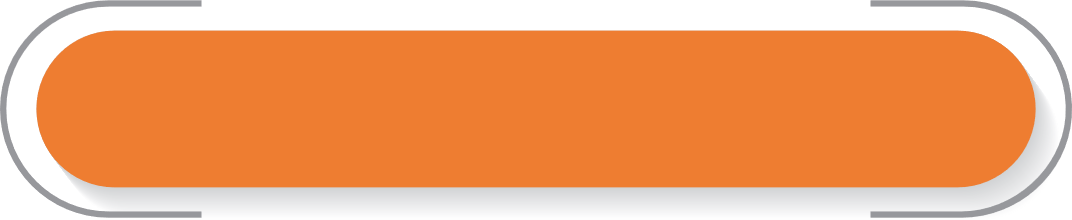 Macro región norte
Almacén 
Principal
33% de los establecimientos de EsSalud (25 Hospitales, 5 Policlínicos, 13 Centros Médicos, 34 Postas, 47 Atención Primaria)
2.2 millones de asegurados.
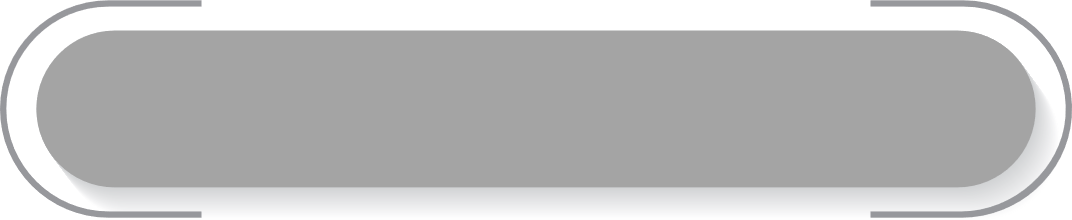 Macro región sur
Infraestructura 
Equipamiento 
Distribución y entrega de materiales 
Operación y mantenimiento en el almacenamiento 
Control de niveles de stock en tiempo real
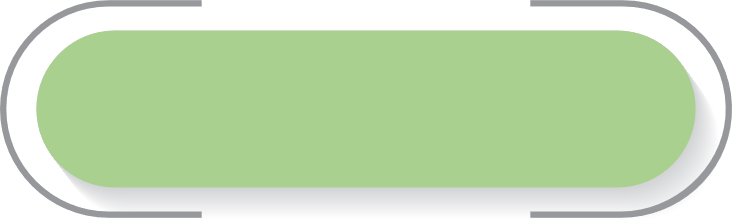 Servicios
Almacén 
Principal
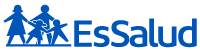